New Oxford Athletic Booster Club
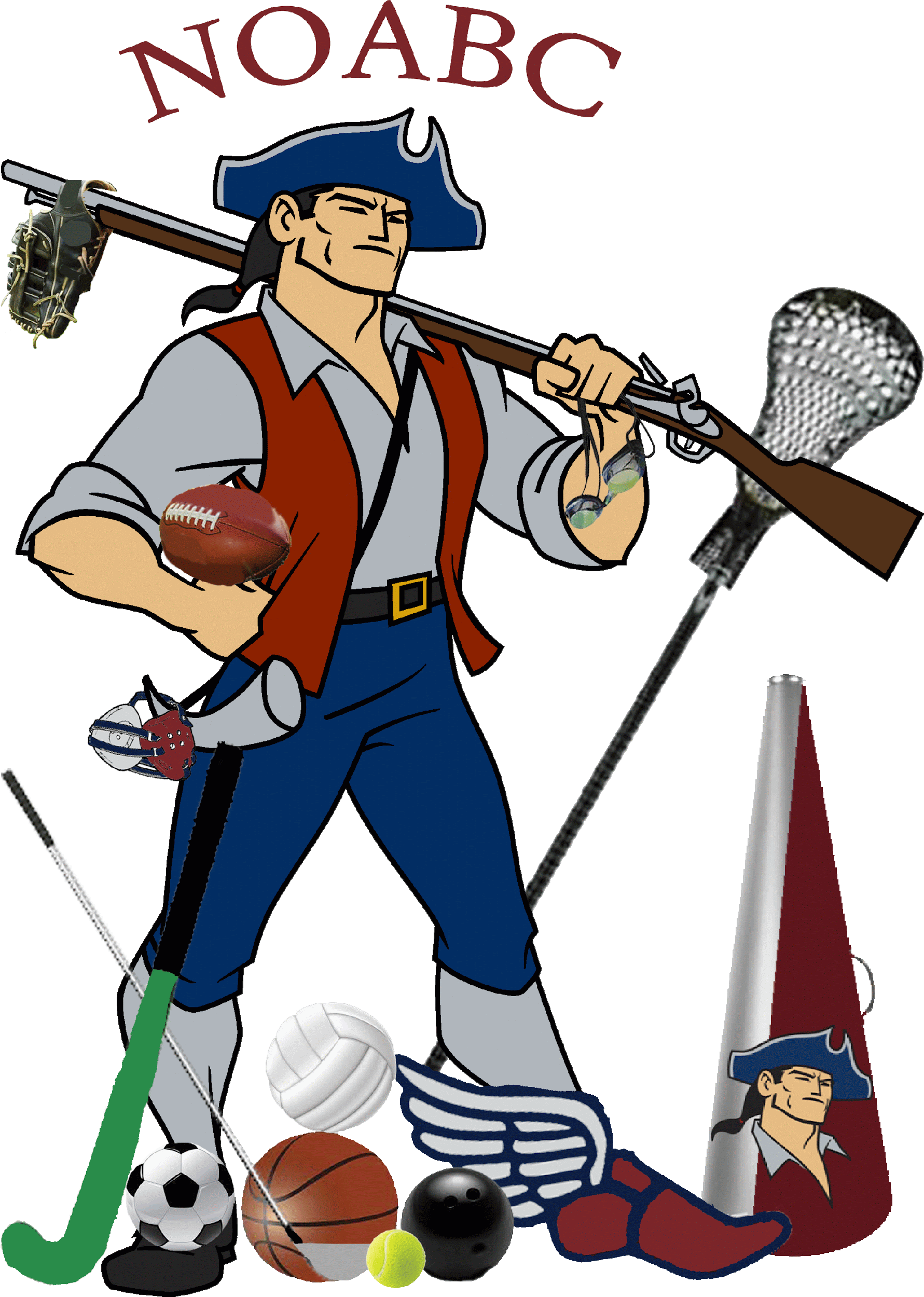 INAUGURAL MEETING
AUGUST 8TH, 2022
Introduction
Executive Officers
President – Mike Campbell
Vice President of Committees – Brian Billman
Vice President of Finance – Liz Bergen
Treasurer – Mandy Campbell (Interim)
Secretary – Jenn Bowman

Additional Roles (Non-Executive Officers and Non-Board)
Concession Manager – Eileen Gass
Volunteer Chair – Mandy Campbell
Membership and Publicity Chair – Vacant
Apparel Chair – Vacant
Scholarship Chair – Vacant (No parent of a student in final year of enrollment)
Mission and Purpose
To support and aid the student-athletes, coaches, and parents of the Conewago Valley School District to enhance all athletic programs, activities, and experiences for the participants and the student body at large
Established as alliance of all the previously independent booster clubs of the individual sports, in an effort to improve efficiency in fundraising and to develop and implement standards for the equitable and appropriate support for all New Oxford student-athletes
The NOABC shall cooperate and coordinate its activities within the guidelines of Conewago Valley School Board Policy 915 Parent Booster/Support Organizations
At no time shall the NOABC attempt to interfere with the internal operations or decision making of the school’s Athletic Department
At all times, and in all of its endeavors, the Club shall strive to maintain its focus upon the best interest of the student-athletes
Meetings and Voting
Room 421 on 1st Mondays of each month @ 7 PM (cafeteria if larger crowd)

Each team is expected to have at least 1 rep at each meeting
Coaches encouraged to attend, but only parent rep can cast vote
One representative CANNOT speak for 2 teams simultaneously at same meeting
Each team receives 1 vote (regardless of number of representatives)
Executive Officers only vote as tie breaker
Failure to have at least 1 rep present may forfeit team’s eligibility for receipt of senior banners, flowers, and scholarship
No team will be penalized for missing meeting due to interscholastic game/meet/match
If excused team’s vote can impact the outcome, the team will receive an additional 48 hours to submit a vote
Meeting Agenda and Format
Agenda will try to be distributed at least 2 weeks prior to meeting
To stay on track, items not on agenda will not be discussed in great detail
30, 60, and 90+ day format
30 day topics require immediate attention and must be resolved at scheduled meeting.
60 day topics are topics to be addressed at the next meeting to allow parent rep and coach to discuss prior, to address/form specific questions.  A brief general discussion at the next meeting will occur and the formal vote will take place at the following meeting.
90+ day topics are topics in the distant future that affect the end of the current sports season or the next sports season, etc.
Each meeting will conclude with suggested 60 and 90+ day topics as well as an open floor format.  Open floor format should not include topics which fall into the 30 day topics.
General Funds vs. Individual Sports
Concession Stands are main source of funds (Stadium and Indoors)
FFA will operate indoor concession for sports in gym
Volunteers from each sport will operate stadium concession
Stadium concession has Concession Manager

Volunteer Chair to explain in detail

1 bank account and each sport is maintained under this account
Process for reporting and fund distribution is still being developed, but will work through initial phase as necessary
Individual sports can still fundraise on their own, but must follow current approval process (AD)
Spirit Card
Simple Fundraiser Options
BSN Apparel
Spirit Card
Q & A		&&		Contact Info
NOABC Main Email noabc.colonials@gmail.com
Volunteer Coordinator Email noabc.volunteer@gmail.com


Thanks for you participation and your attention!